Postavení České republiky ve světovém hospodářství
Vladan Hodulák


Tato prezentace je určena výhradně pro studenty kurzu Mezinárodní ekonomické vztahy  MVZ141 na FSS MU v akademickém roce 2018/2019. Jakékoliv nakládání s prezentací pro jiné než studijní účely v tomto kurzu je zakázáno
Obecná charakteristika ČR
10,56 mil. obyvatel, 78 tis. Km2, střední Evropa, mírné pásmo
Parlamentní demokracie, národnostně homogenní stát
Makroekonomické ukazatele 2016 (WB, ČSÚ): 
HDP 369 mld. USD (49. místo)
HDP/os 30 445USD (35. místo)
Růst HPD 2,3 %
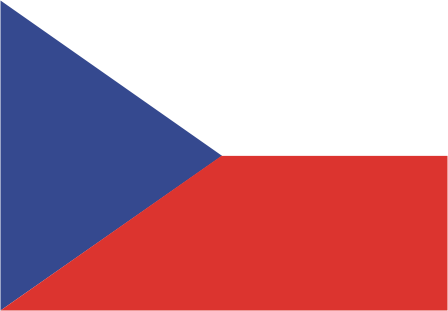 První republika
Výchozí situace
25% obyvatel, 21% území R-U, ale 60% průmyslu (export)
Silná integrace do evropského hospodářství
Etnicky smíšený stát (Češi a Slováci dohromady pouze 65,5 %)
Obrovské rozdíly ve vyspělosti ve směru západ-východ (zaměstnanost ČR 40% v I a 30% v A, SR 17% v I a 61% v A)
Potřeba vybudovat nový stát
sjednotit zákony
nahradit Vídeň jako centrum
měnová reforma
snížit rozdíly Z-V
restrukturalizovat hospodářství – vznik celních bariér
První republika
Vývoj do 1929
Uklidnění poválečné situace – návrat k tržnímu systému, zavedení sociálního zákonodárství, pozemková reforma
Stabilita a silný růst až do roku 1929 (výjimka v regionu)
Rašínova deflační politika
Vývoj po 1929
Krize o něco později, ale velmi těžká (40% propad výroby do 1933) – silné zapojení do SE
Růst státních zásahů – podpora exportu, devalvace (pozdě), vojenské výdaje
Až do války se nepodařilo obnovit úroveň před krizí
Zhodnocení – ČSR vyspělý, technologicky poměrně pokročilý, demokratický stát
Protektorát
Obsazení české části Německem plně od března 1939
Přechod k válečnému hospodářství, snaha o maximální exploataci území
převody majetku do Německa
konfiskace
nucené pracovní nasazení
arizace židovského majetku
nevýhodný kurz koruna/marka
Tvrdá politická represe
Značné válečné škody – 360 000 mrtvých, materiální škody 347 mld. předválečných korun
Období komunismu
Celková poválečná nálada nahrávala levici (Košický vládní program, vítězství komunistů ve volbách), odsun německé menšiny
Hospodářství
Konfiskace majetku zrádců a kolaborantů
Postupné znárodňování (podniky s více než 150-500 zaměstnanci)
Pozemková reforma (první republika + zrádci)
Dvouletka 1947-48 (ale pouze indikativní plánování)
Období komunismu
Politická situace 
Zavedení diktatury jedné strany podle sovětského vzoru
Zvláště z počátku tvrdá represe (justiční vraždy, pracovní tábory)
Hospodářská politika
Centrální řízení ekonomiky a plánování (pětiletky)
Dokončení znárodňování
Změna orientace na trhy RVHP
Kolektivizace zemědělství
Tlak na rozvoj těžkého průmyslu
Období komunismu
Hospodářství
V 50. letech silný růst (1960 socialistická ústava – vznik ČSSR)
60. léta problémy – potřeba reforem
Šikova reforma – oslabení direktivního řízení, určité vpuštění prvku konkurence do hospodářství (nejodvážnější z CPE)
Vývoj po 1968
Potlačení pražského jara armádami Varšavské smlouvy
Návrat k direktivnímu řízení (Poučení z krizového vývoje)
Masivní industrializace (především Slovenska)
Postupný pokles výkonu, stagnace, zaostávání
Transformace
Výchozí situace - pozitiva
ČSSR stále poměrně vyspělý průmyslový stát
Kvalifikovaná pracovní síla
Makroekonomická rovnováha
Geografická poloha
Negativa
Technologické zaostávání, nízká kvalita produkce
Nevhodná struktura hospodářství, orientace na východní trhy
Naprostá neznalost fungování tržní ekonomiky, nevhodné institucionální prostředí
Velmi špatná úroveň podniků – zastaralé výroby, nezkušený management
Špatný morální stav společnosti?
Transformace
Politický vývoj – sametová revoluce 1989
Změna politického systému – svobodné volby 1990, vznik parlamentní demokracie
Neshody mezi politickými reprezentacemi po volbách roku 1992 vedl k rozpadu státu, ČR od 1993
Spor o hospodářskou reformu
Gradualisté (Zeman, Komárek)
Šoková terapie (Klaus, Ježek)
Transformace
Hospodářská politika (Klausovy vlády)
Do 1993 - liberalizace cen a zahraničního obchodu, směnitelnost koruny (fix), devalvace, malá privatizace
Do 1996 – masová privatizace, restituce, daňová reforma
Přes liberální rétoriku – „liberálně-sociální“ praxe
Výsledky
Do roku 1992 velký propad výkonu
Od 1993 poměrně robustní růst – ČR středoevropský tygr
Od 1997 krize
Vývoj měnové politiky
Po revoluci nastaven fixní kurz (koš pěti měn, posléze pouze USD a DM)
Několikerá devalvace (transformační polštář) – posílení exportu (strach z vykoupení rodinného stříbra), zhodnocování reálného kurzu díky vyšší inflaci
Udržován fix až do  krize 1997 (Maďarsko a Polsko crawling peg)
Krize 1997 – (viz. spekulace na korunu), opuštění fixu, od té doby plovoucí kurz
Zahraničně-obchodní politika
Rozpad trhů RVHP – změna orientace zahraničního obchodu
Založení CEFTA od 1992
Ale od počátku hlavní cíl – členství v EU
Obrat československého zahraničního obchodu podle hlavních oblastí, v %, 1989-1992
Zdroj: Cihelková: Světová ekonomika – základní rysy a tendence vývoje
Pokračování transformace
Od 1998 nástup sociálně demokratických vlád
Hospodářská politika
Fiskální expanze (deficitní rozpočty)
Aktivní průmyslová politika
Investiční pobídky
Pokračování v privatizaci
Výsledky
Postupná pomalá obnova
Od 2003 silný růst (podpořen i vstupem do EU)
Rostoucí závislost na zahraničním obchodě
Dominance zahraničního vlastnictví
Vývoj po roce 2008
Stav ekonomiky těsně před krizí
Hospodářská krize
Reakce vlády – politika úsporných opatření
Role zahraničních vlastníků
V roce 2015 vytvořili 42 % přidané hodnoty
Odliv zisků (extrémně záporná bilance výnosů ČR)
Otázka vnitropodnikových cen a daňových úniků
ČR a past středního příjmu
Současná čistá mezinárodní investiční pozice (2016)
Celková zahraniční  investiční pozice -1,176 bilionu Kč, což bylo 24,9 % HDP
Růst HDP ČR mezi léty 1993-2016
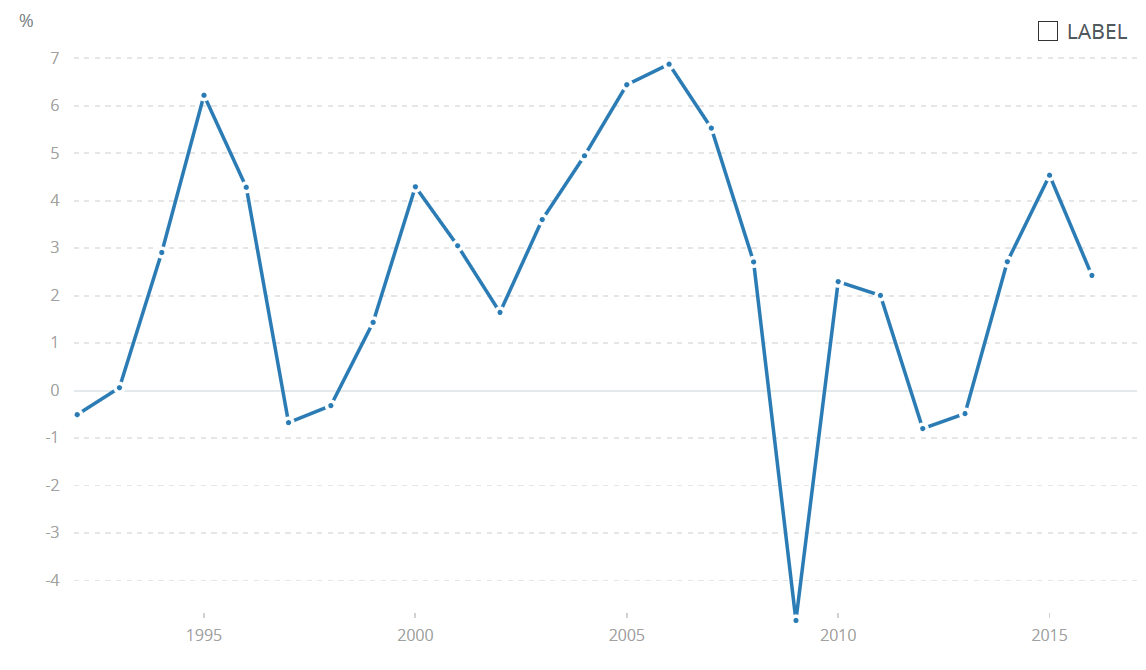 Zdroj: World Bank
Poměr exportu k HDP (ČR)
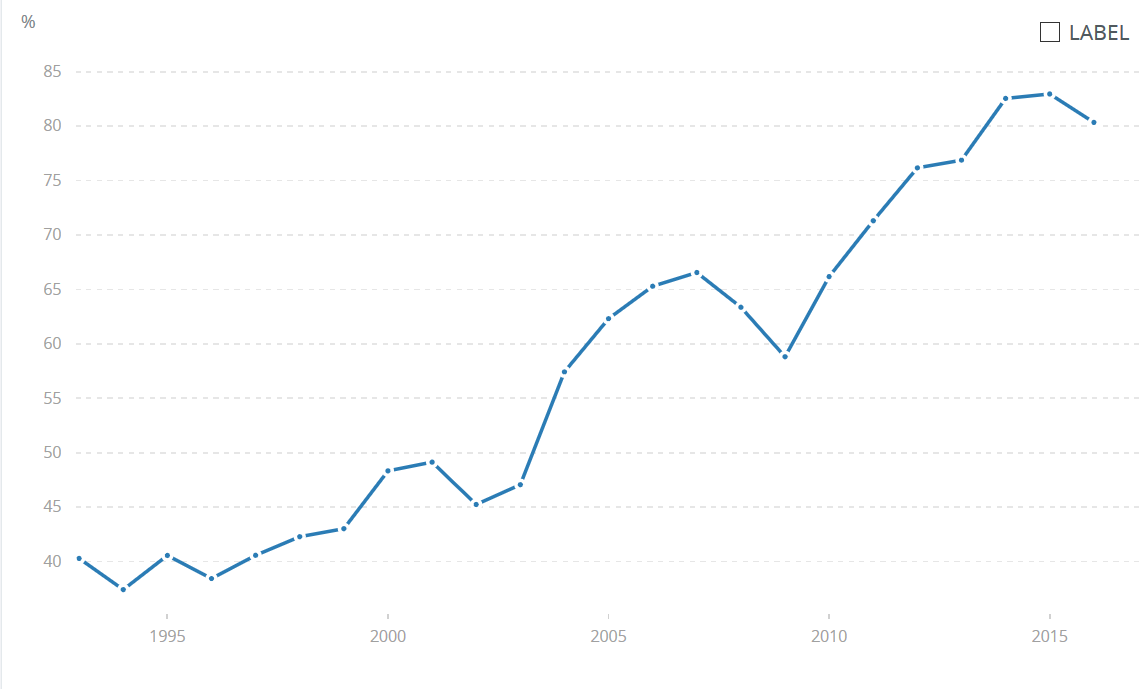 Zdroj: World Bank
Objem exportu k HDP
Zdroj: OECD, WB
Zdroj: ČSÚ
Zdroj: ČNB
Postavení ČR v SE
ČR poměrně malý, vyspělý průmyslový stát, silně integrovaný do SE – autarkie je velmi nákladná, odtud cíle
Usilovat o integraci do větších ekonomických struktur
Udržovat otevřenou SE
Získat větší kontrolu nad domácím hospodářstvím
Usilovat o přechod na produkci s vyšší přidanou hodnotou
Otázka přijetí eura
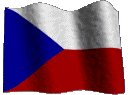